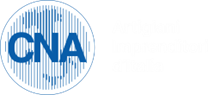 INDAGINE SULLE PICCOLE IMPRESE DELLE FILIERE DEL TESSILE ABBIGLIAMENTO E PELLETTERIA
Principali risultati
L’ INDAGINE FEDERMODA
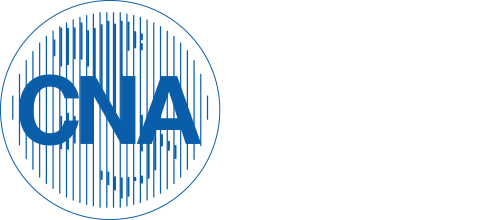 La progettazione: il 25 gennaio si è tenuto presso CNA un incontro con gli associati di Federmoda nel corso del quale sono state esaminate le principali criticità dei 3 macro-settori coinvolti. L’attività di scouting è proseguita con alcuni colloqui con imprenditori e con l’analisi stampa relativa al momento congiunturale che attraversano le micro e piccole imprese delle filiere del tessile, abbigliamento e pelletteria. E’ stata elaborata una prima bozza di questionario d’indagine che è stata preventivamente testata presso alcuni imprenditori;

La rilevazione: il primo invio dei questionari predisposti per la rilevazione è avvenuto il 28 febbraio 2024. L’indagine è stata chiusa il 20 marzo 2024.

La partecipazione: hanno partecipato all’indagine 568 imprese appartenenti ai tre settori in esame (Industrie tessili, Confezioni di articoli di abbigliamento, Confezioni di articoli in pelle e simili)

Le caratteristiche strutturali delle imprese intervistate: il 79,8% delle imprese ha carattere artigiano, il 51,3% sono contoterziste (ma si arriva al 76,7% considerando quelle che operano sia contoterzi che con un marchio proprio). Più di un terzo delle interviste (34,4%) proviene dalla Toscana, in particolare dalle province di Pisa e Firenze. Il 69,2% delle imprese ha meno di 10 addetti. Il 58,7% delle imprese è guidata da titolari (o rappresentanti legali) con più di 50 anni d’età. La componente imprenditoriale femminile è maggioritaria (55,5%).
La vulnerabilità dei contoterzisti
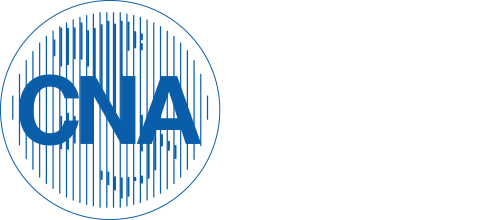 Le imprese intervistate che operano contoterzi presentano diversi elementi di vulnerabilità:

La gran parte delle imprese opera attualmente su commesse che provengono da un numero molto limitato di clienti. Il 40,8% ha meno di 6 clienti (considerando la sola pelletteria il dato si attesta al 50,0%). Inoltre, il 28,4% delle imprese ha visto ridursi il numero dei loro clienti negli ultimi 2 anni.

Le imprese conterziste di 2° livello (ossia quelle che non hanno relazioni dirette con il cliente finale) sono il 5,8% del totale. Però la percentuale cresce fino al 61,7% considerando le imprese che operano in entrambe le condizioni (1° o 2° livello a seconda del cliente).

La maggior parte delle imprese (il 54,7%) hanno rapporti con i clienti che non sono mai regolati da contratti formali. Solo il 17,1% dichiara di lavorare «sempre» con un contratto.

Una quota non secondaria di imprese (il 21,0%) dichiara che i rapporti con il loro principale cliente sono peggiorati negli ultimi anni.

Solo il 22,1% delle imprese sostiene di avere una buona capacità negoziale con i committenti, spuntando prezzi in grado di garantire la sostenibilità economica dell’attività produttiva.
Contoterzisti: misure di vulnerabilità
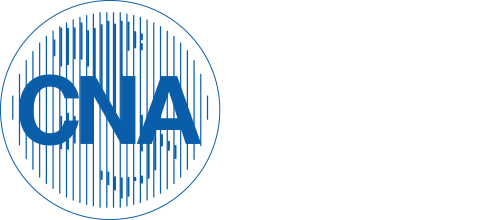 Numero di clienti delle aziende contoterziste (val.%)
Imprese che hanno un rapporto con i clienti regolato da contratto (val.%)
Tipo di rapporto di fornitura conto terzi (val.%)
Totale imprese: l’andamento economico
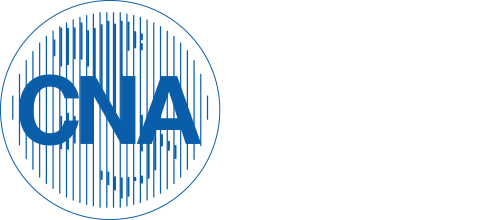 Andamento del fatturato nel 2023 rispetto al 2022 e al 2019 (val.%)
Nel confronto con il 2022 e con il 2019 si rileva che il 16,7% e il 18,6% delle imprese hanno subito un consistente ridimensionamento del fatturato (superiore al 20%). 

Nel confronto in particolare con il 2022, le imprese che hanno subito un ridimensionamento del fatturato sono il 39,3% del totale. Quelle che hanno registrato un incremento sono il 39,1%.
Criticità settoriali e territoriali
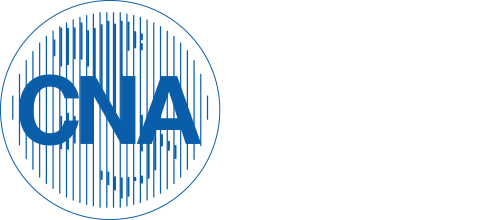 Tra i tre settori considerati (Ateco 13,14,15), gli imprenditori inquadrati nel codice 15 «Confezioni di articoli in pelle e simili» sono quelli che dichiarano gli andamenti di fatturato peggiori. Le imprese che nel 2023 hanno registrato una forte contrazione sono il 20,1% del totale, mentre una parziale contrazione ha coinvolto il 24,8% delle imprese (la media dei 3 settori è rispettivamente 16,7% e 22,6%).

Guardando alla dimensione territoriale, la partecipazione all’indagine e la conseguente numerosità campionaria consente di estrapolare il dato della Toscana. In questa regione i dati di andamento del fatturato nei tre settori considerati si presentano peggiori della media nazionale. Le imprese che nel 2023 hanno registrato una «forte contrazione» di fatturato sono il 24,1% del totale, mentre una «parziale contrazione» ha coinvolto il 28,3% delle imprese.
Poco export, ma decisivo
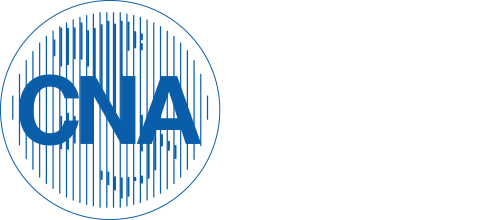 Distribuzione delle imprese in base alla quota di fatturato estero nel 2023 (val.%)
Le imprese intervistate, pur rappresentando una componente indispensabile nelle filiere della moda e del made in Italy, sono presenti sui mercati esteri prevalentemente in forma indiretta. La quota di imprese a fatturato estero nullo raggiunge il 75,6% tra i «conterzisti puri», ma risulta elevata anche tra le imprese a marchio proprio (46,8%). Si rileva poi un ulteriore 27,0% che realizza all’estero una quota di fatturato inferiore al 20%. Le imprese a marchio proprio che superano la soglia del 20% sono nel complesso il 26,1%. Il comportamento delle imprese «ibride» non varia significativamente. Interessante notare che una robusta presenza diretta sui mercati esteri (più del 40% del fatturato) si correla ad andamenti di fatturato 2023 decisamente migliori della media: il 13,7% in forte incremento, il 39,2% in parziale incremento, il 9,8% e il 13,7% rispettivamente, in forte o parziale ridimensionamento.
L’andamento dell’occupazione
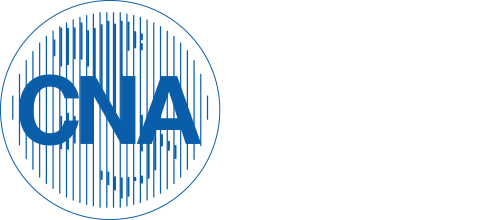 Dinamica degli occupati nel 2023 rispetto al 2019 (val.%)
L’andamento complessivo degli occupati è sostanzialmente stabile e la quota di imprese che hanno visto un ridimensionamento è simile a quella delle imprese che sono cresciute. L’analisi settoriale evidenzia che le imprese in crescita occupazionale sono soprattutto quelle del Tessile, mentre nella Pelletteria prevalgono i ridimensionamenti. Anche le imprese con più di 10 addetti mostrano una spiccata tendenza all’aumento degli occupati, mentre si comportano in maniera diametralmente opposta le imprese più piccole. Infine, anche in questo caso, i dati relativi all’andamento dimensionale delle imprese Toscane segnalano una situazione di maggiore criticità rispetto alla media nazionale.
Il ricorso alla Cassa Integrazione
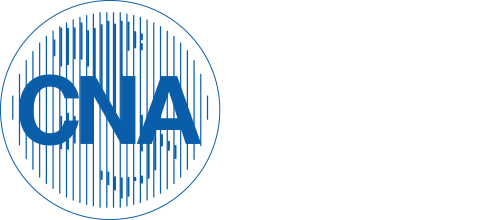 Imprese che hanno dovuto far ricorso alla Cassa Integrazione negli ultimi anni (val.%)
Il ricorso alla Cassa Integrazione - come è noto - è stato massiccio nel 2020, l’anno segnato dalla pandemia (49,3% delle imprese). Nel 2022 era sceso molto (15,5% delle imprese) per poi risalire nel 2023 (25,6%). Da segnalare un ricorso superiore alla media per contoterzisti puri (35,1),  le imprese più grandi (33,3%), e le imprese operanti in Toscana (33,8%).
L’indebitamento
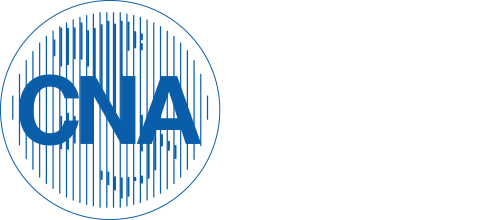 Valutazioni delle imprese sul loro indebitamento (val.%)
L’indebitamento medio delle imprese non sembra elevatissimo, ma certamente è cresciuto molto rispetto al 2019. Per una quota non secondaria di imprese (15%) si tratta di un indebitamento «difficilmente sostenibile». Nell’analisi settoriale, per dimensione d’impresa, per collocazione nella filiera, non emergono specificità da rimarcare. L’analisi territoriale evidenzia però una situazione più critica per le imprese toscane con riferimento a tutti e tre gli indicatori presentati.
La gerarchia dei problemi
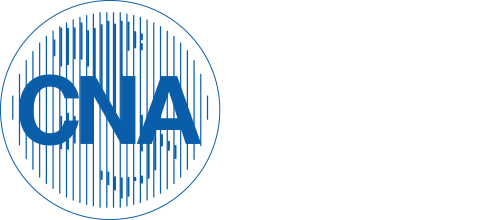 I problemi più seri che le imprese si trovano ad affrontare (% di risposte alla modalità «grave» o «molto grave»)
Le principali difficoltà che le imprese segnalano riguardano il «core» della loro attività, ossia i costi (del lavoro, delle materie prime, dell’energia) che sono aumentati comprimendo i margini  e mettendo a rischio la sostenibilità economica complessiva. A ciò si aggiunge il calo degli ordinativi che sembra caratterizzare la fase attuale. Tra i problemi di «nuova generazione» trova risalto la difficoltà di reperimento del personale.
Le previsioni per l’anno in corso
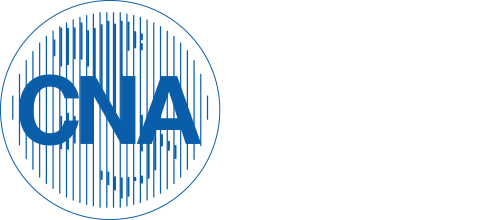 Previsioni per l’anno in corso (2024) (val.%)
Le previsioni sull’andamento aziendale nel corso del 2024 non sono buone e prevalgono gli orientamenti pessimisti. Il 50,2% delle imprese prevede una contrazione del fatturato e tra queste il 19,7% si orienta su una «forte contrazione». Solo il 16,9% delle imprese prevedono di crescere. A livello settoriale la situazione più deteriorata riguarda le imprese della Pelletteria. Le maggiori criticità interessano i contoterzisti puri (ma le aziende «ibride» presentano dati solo in parte migliori) e le imprese Toscane.
Le richieste delle imprese
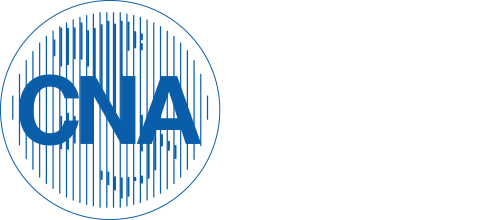 Ipotesi di intervento a sostegno della filiera della moda italiana che sarebbero maggiormente utili per la Sua impresa (*)
I dati raccolti e la forte polarizzazione delle risposte su un possibile sostegno alla domanda (riduzione dell’IVA) evidenziano con chiarezza che le imprese si trovano al cospetto di una contrazione del loro mercato. Da segnalare che il fenomeno accomuna tutte le tipologie di imprese e tutti i settori, sia pure con un’accentuazione per le imprese a marchio proprio (75%).
(*) Il totale è superiore a 100 perché erano possibili 2 risposte
Poche imprese in rete ma… tanta voglia di rete!
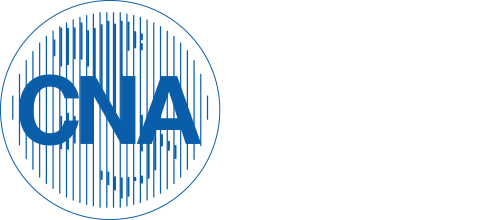 Imprese interessate a far parte di reti orizzontali e verticali
Imprese che hanno attivato (attualmente o in passato) forme di collaborazione stabili con altre imprese (val.%)